Parents of Teens

Welcome to [Clinic Name]
Many changes are happening for your teenager.

It is good for your teen to learn to take more control of his or her health. 

It is our clinic policy to take every teen on their own to get their weight, height, and other vitals.
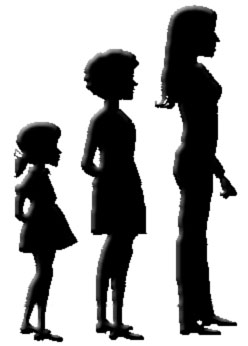 The clinic staff will ask you to step out for part of the visit. 

This gives teens time to ask their questions.

We ask all teens to talk to their parents about their health.
[Speaker Notes: “Teen will get a confidential health form”]